Муниципальное бюджетное дошкольное образовательное учреждение детский сад №30 пос. Эльбан Амурского муниципального района Хабаровского края


НОД по познавательному развитию (математика) в старшей
 группе компенсирующей направленности для детей с ТНР 
на тему:
«В поисках клада»


Подготовила: Авхутская Н.В, 
воспитатель МБДОУ №30 пос.Эльбан


пос. Эльбан, 2025 г.
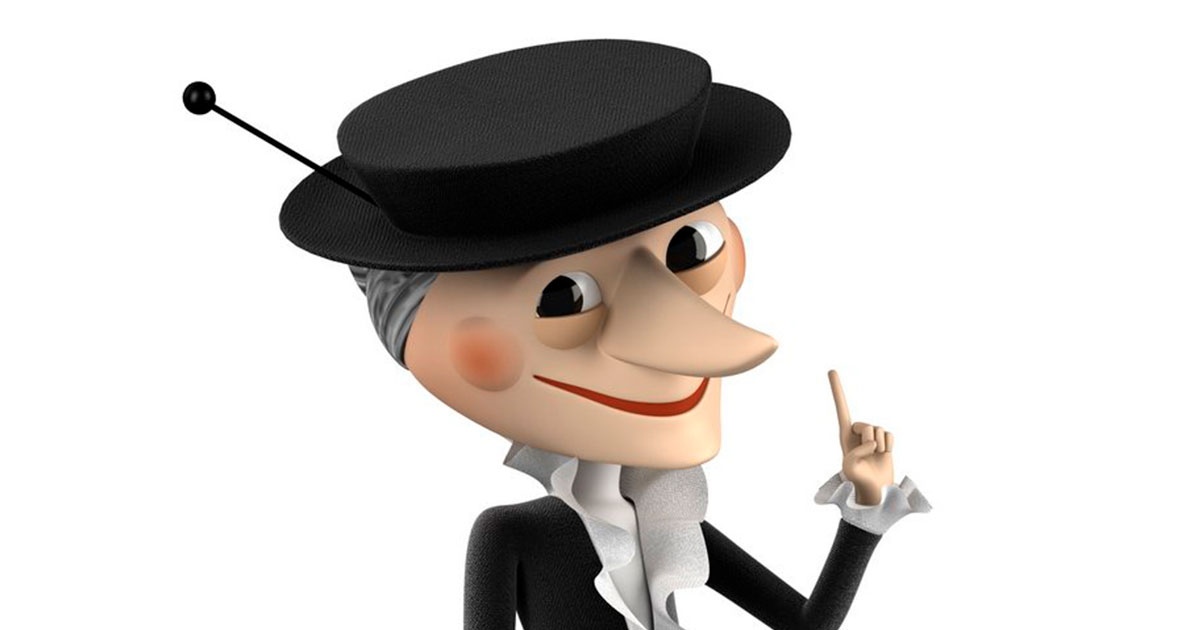 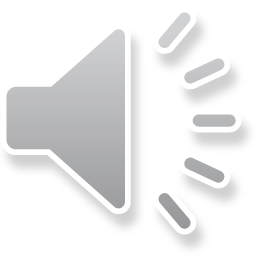 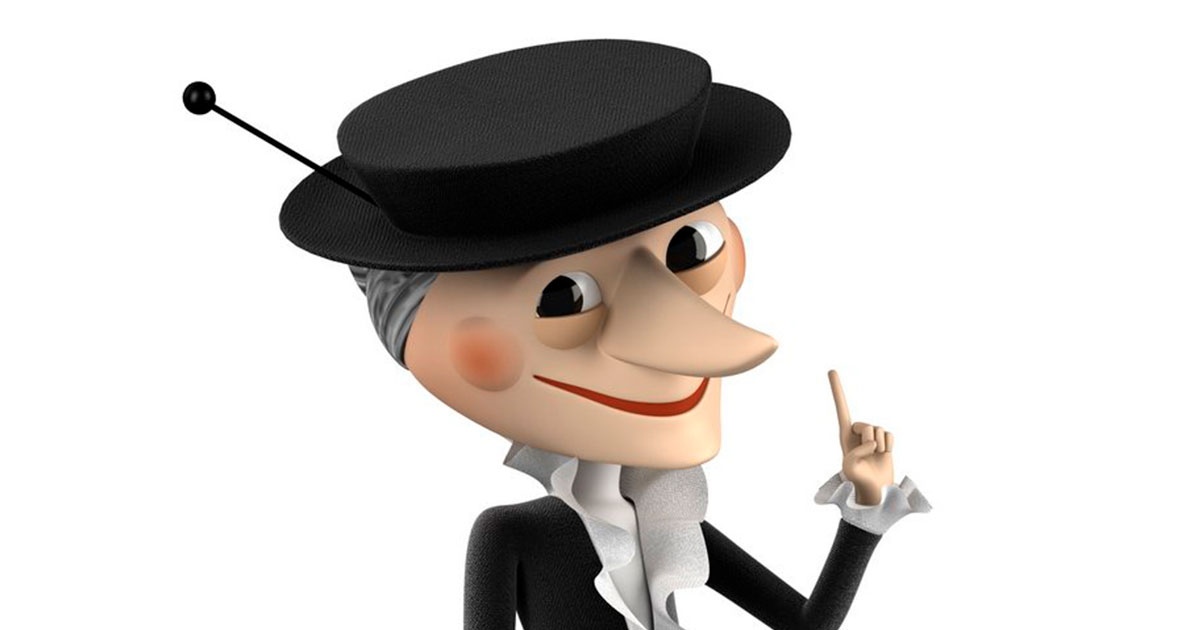 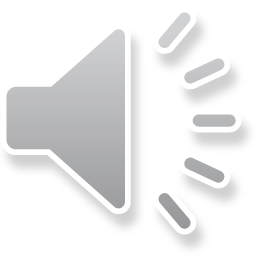 Он и мячик, и клубок
И Луна, и колобок.
Одинаковых их три.
Карта спрятана внутри
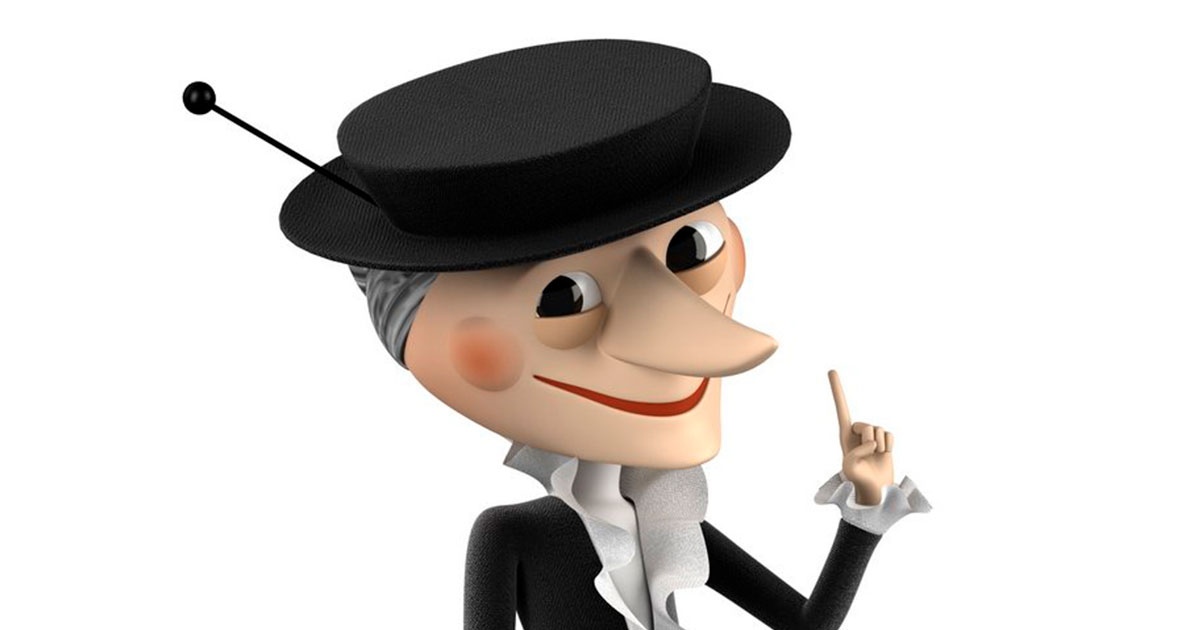 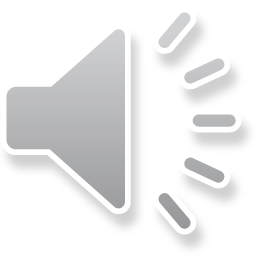 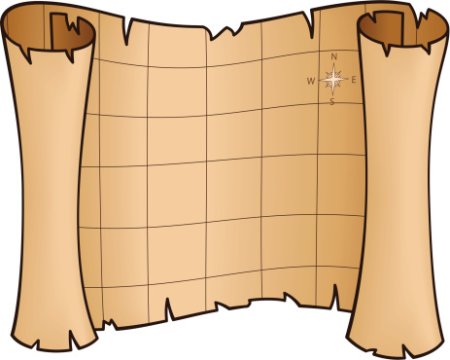 1
5
3
4
2
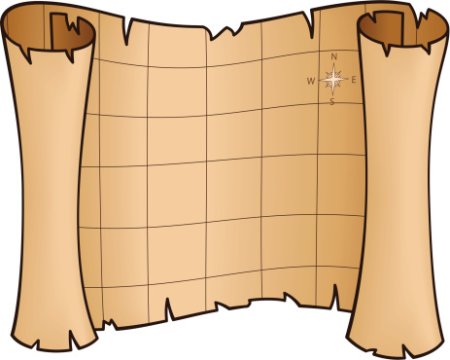 1
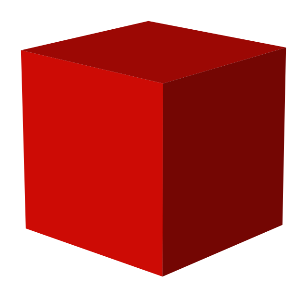 5
3
4
2
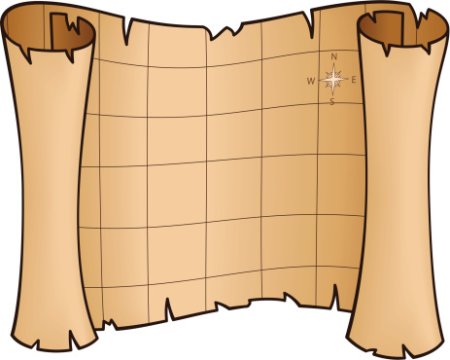 1
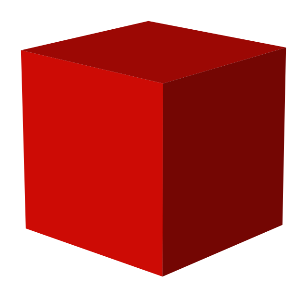 5
3
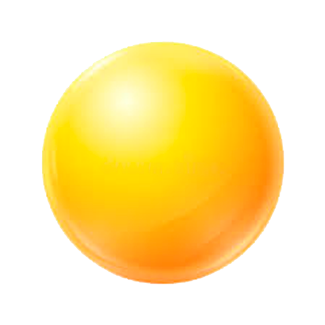 4
2
Схема Чудо крестики
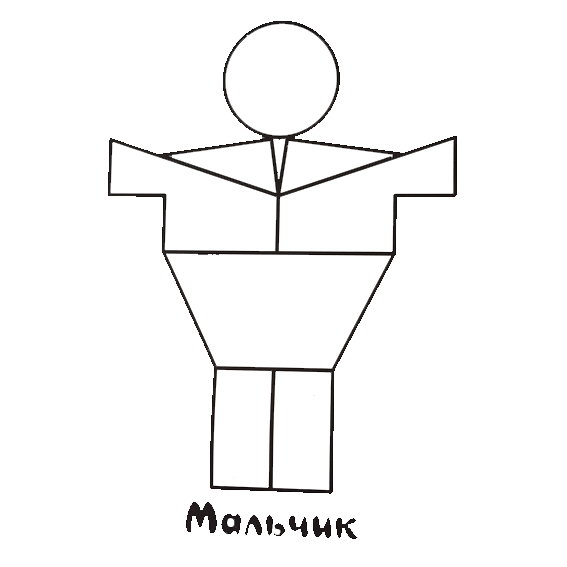 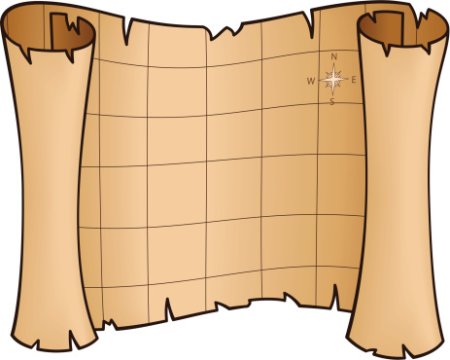 1
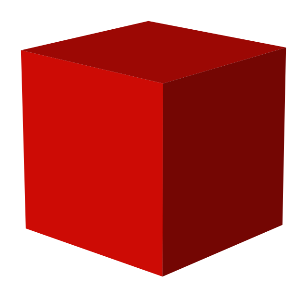 5
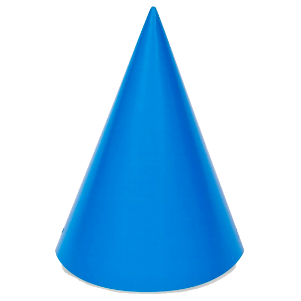 3
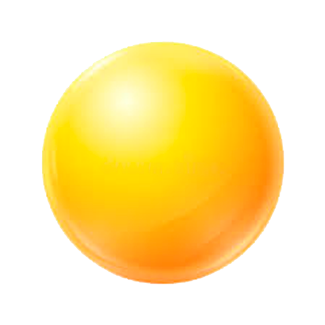 4
2
«Цветной квадрат»
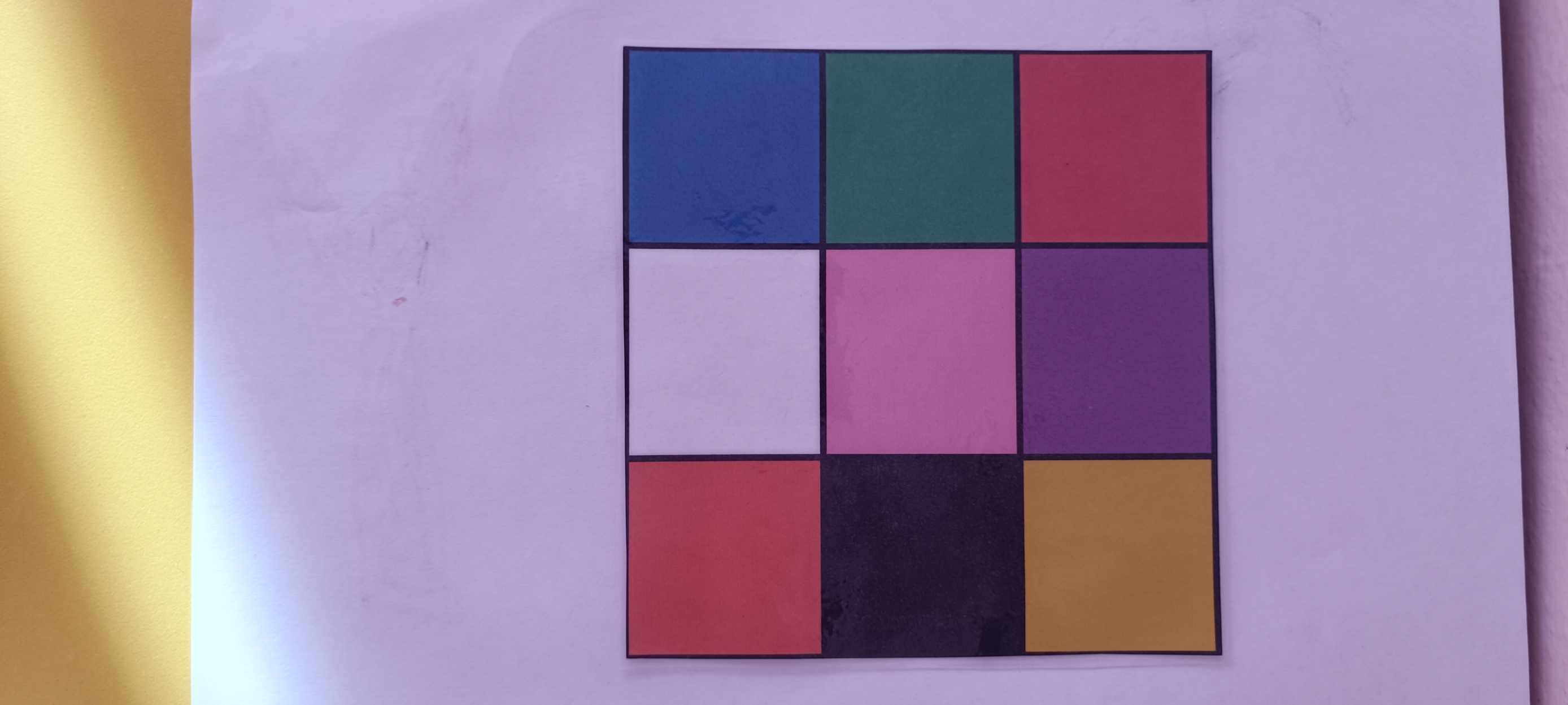 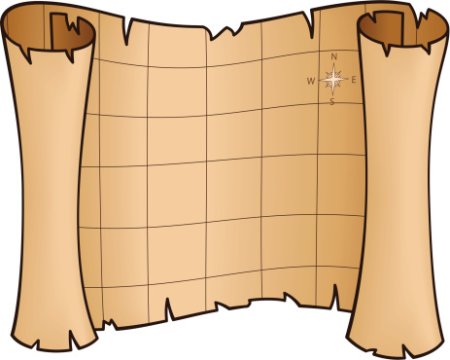 1
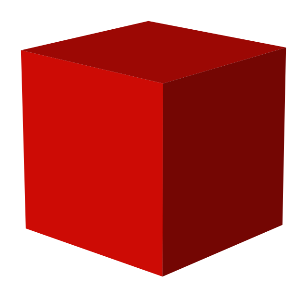 5
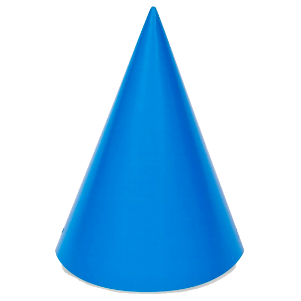 3
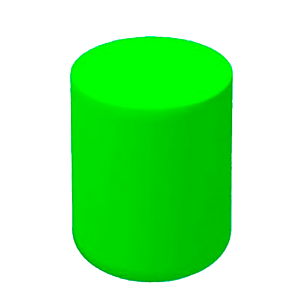 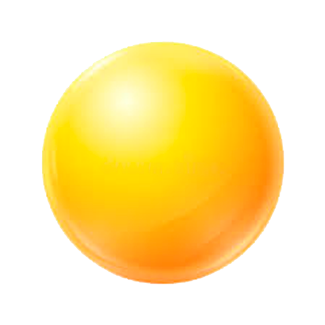 4
2
Мы 6 палочек возьмем и построим
новый дом
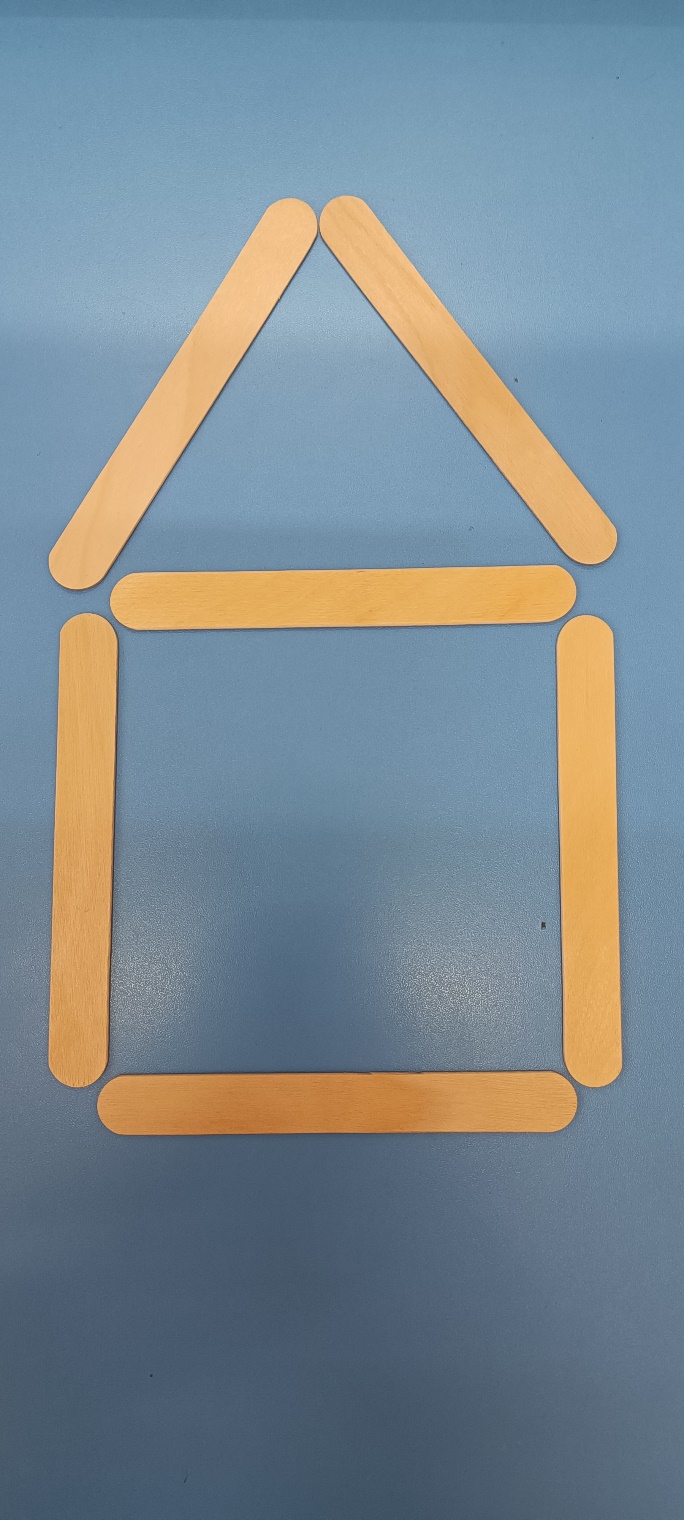 Если 2 переложить в доме то не смогут жить, он уже не дом, а флаг. Кто сумеет сделать так?
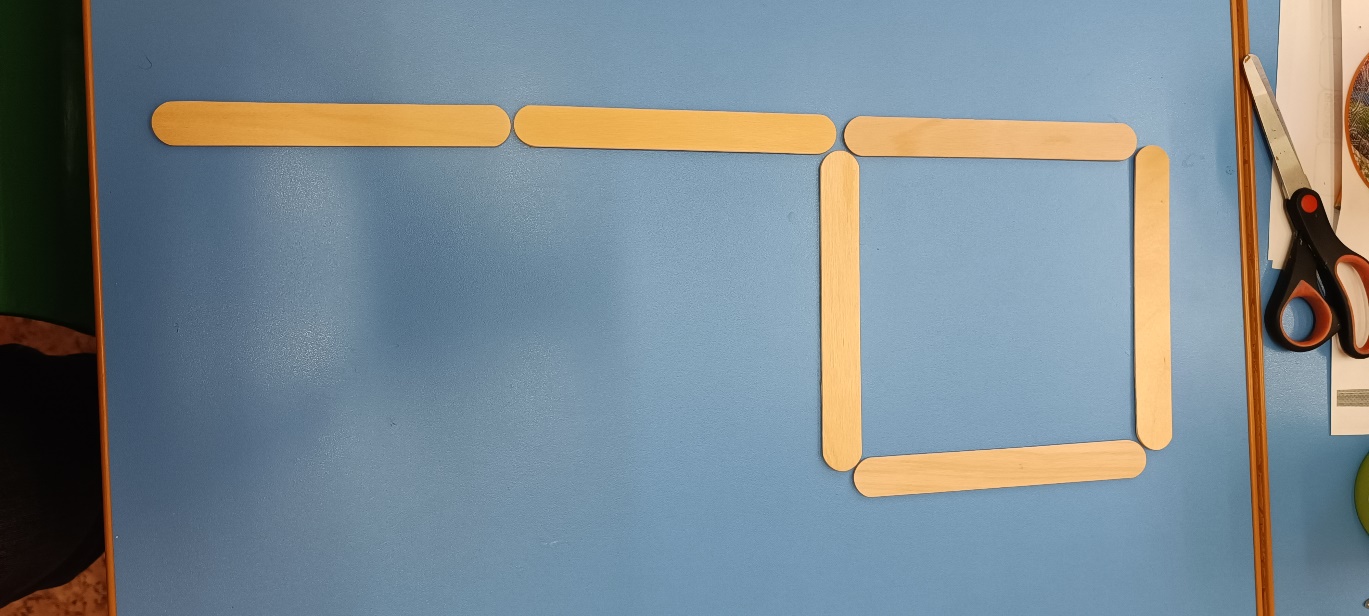 Захотелось покапать нужно палочку убрать и переложить другую. Так лопату получу я! А у вас она готова?
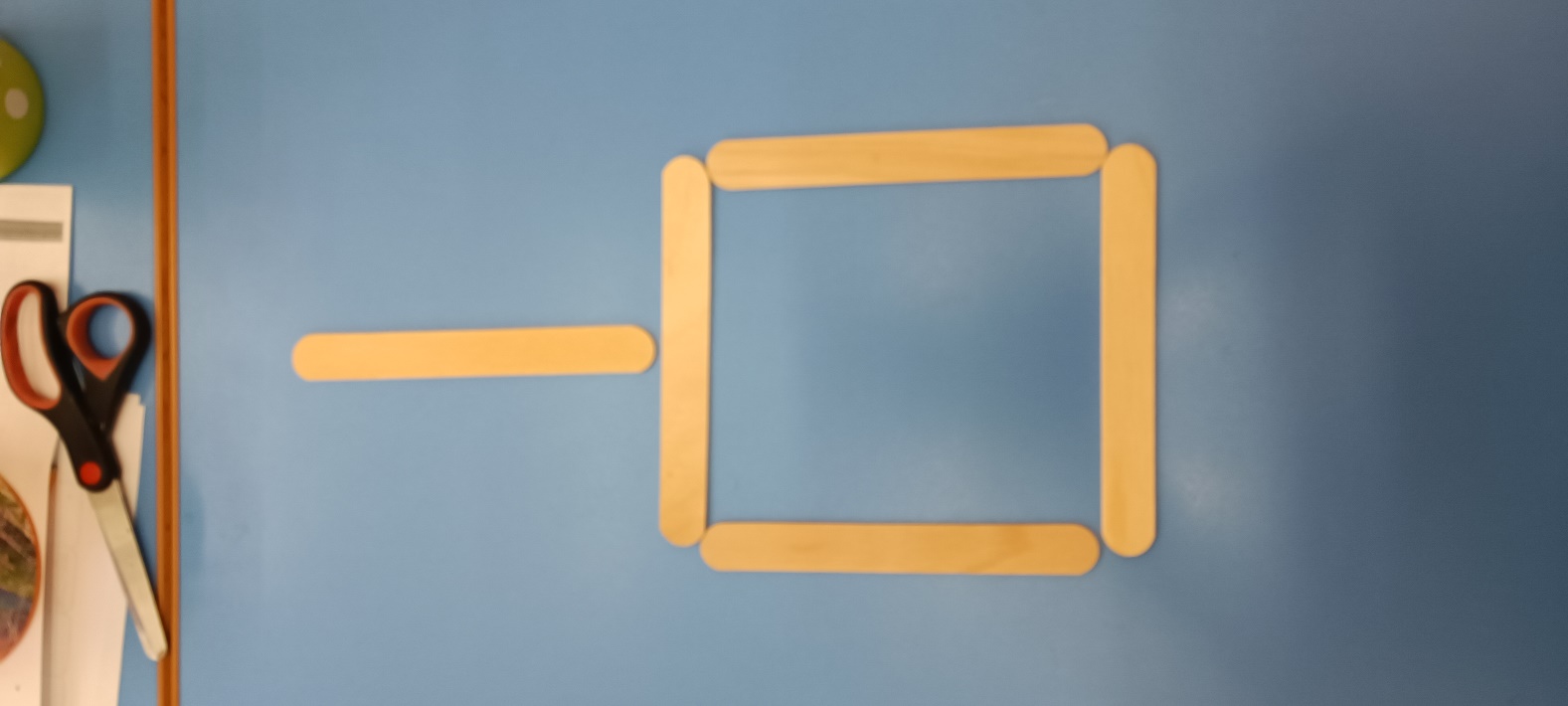 Передвинем палку снова, а внизу одну возьмем и в корзинку уберем. Вышел стульчик, отдыхайте. Сколько палочек? Считайте. Сосчитали? Их 4!
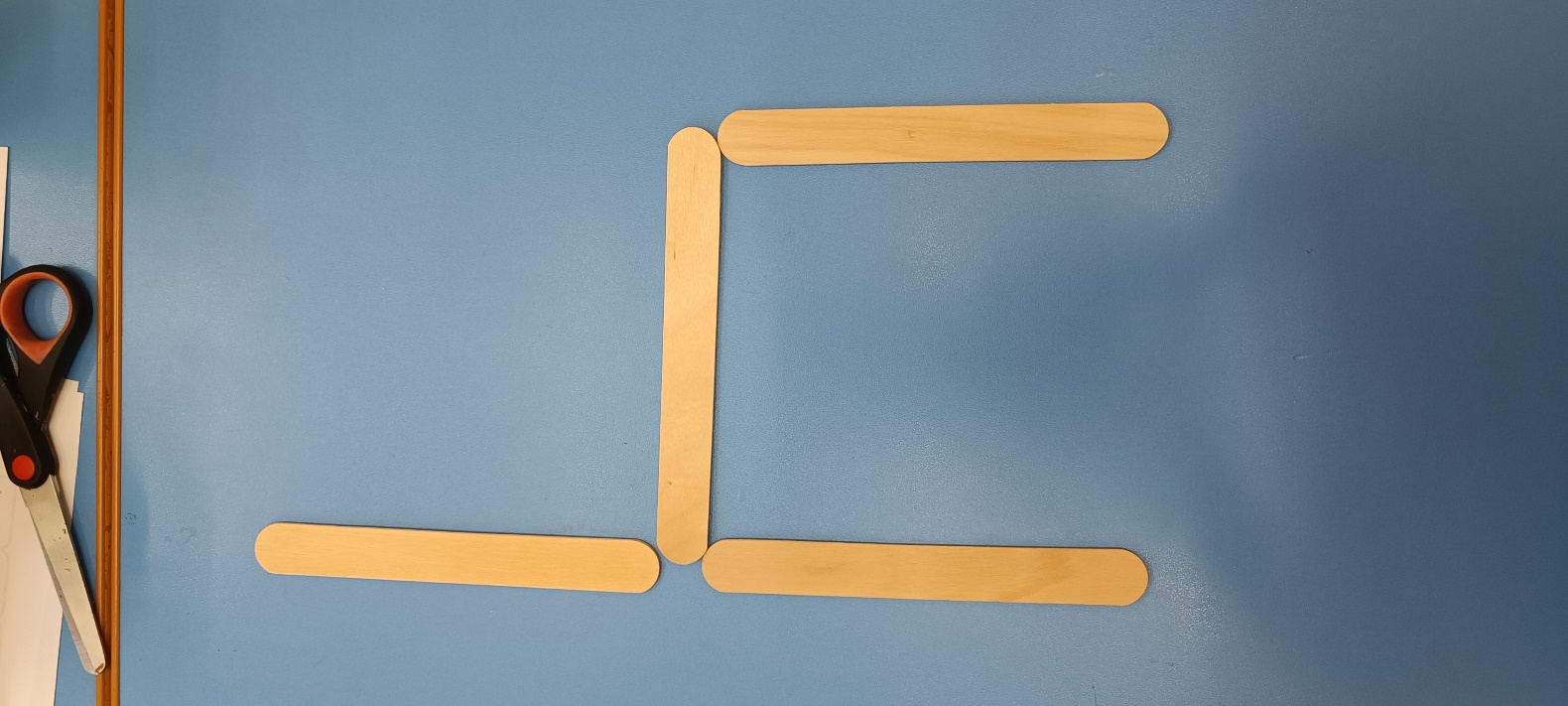 Ножки вы раздвиньте шире, спинку нужно положить – будет стул столом служить!
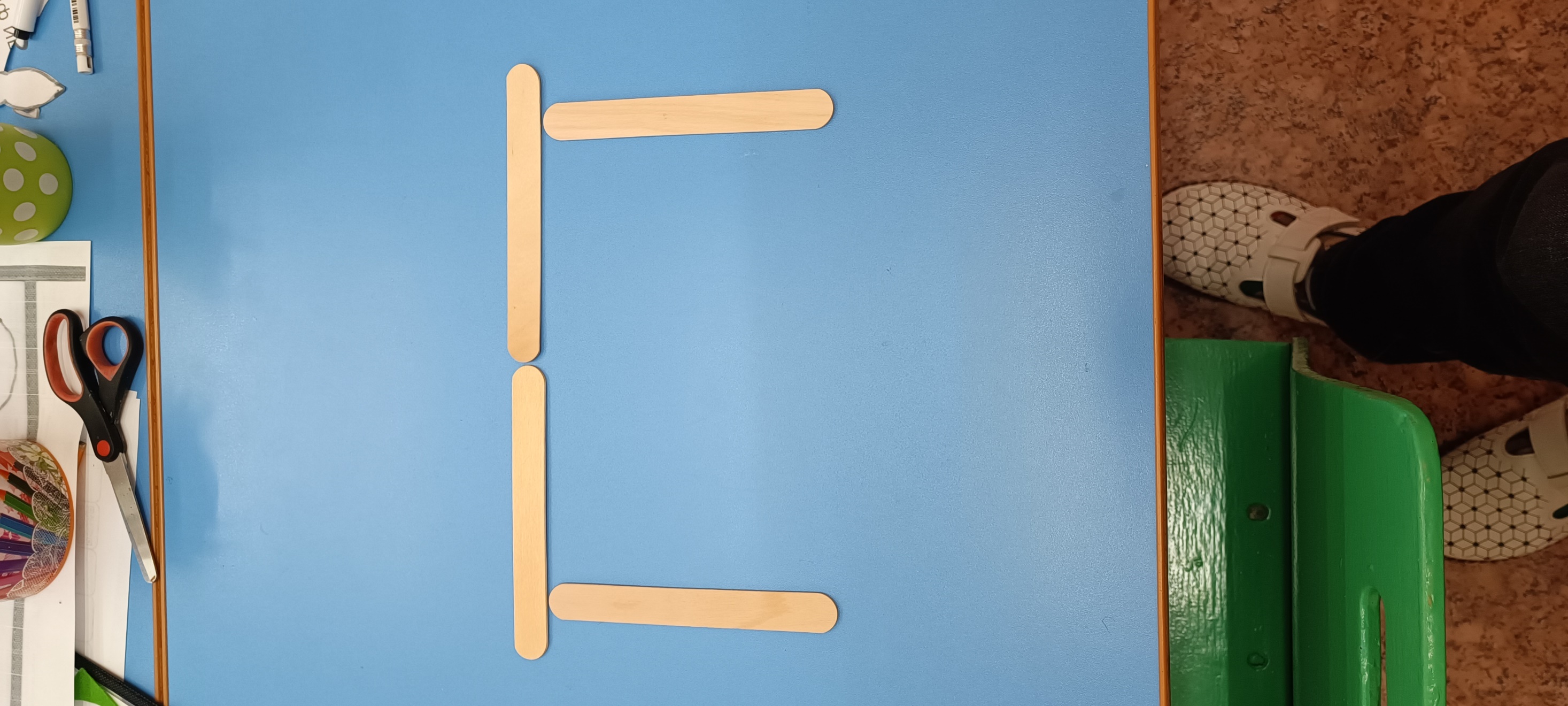 Если вам не надоело, продолжаем наше дело, сделаем дорожный знак или треугольный флаг!
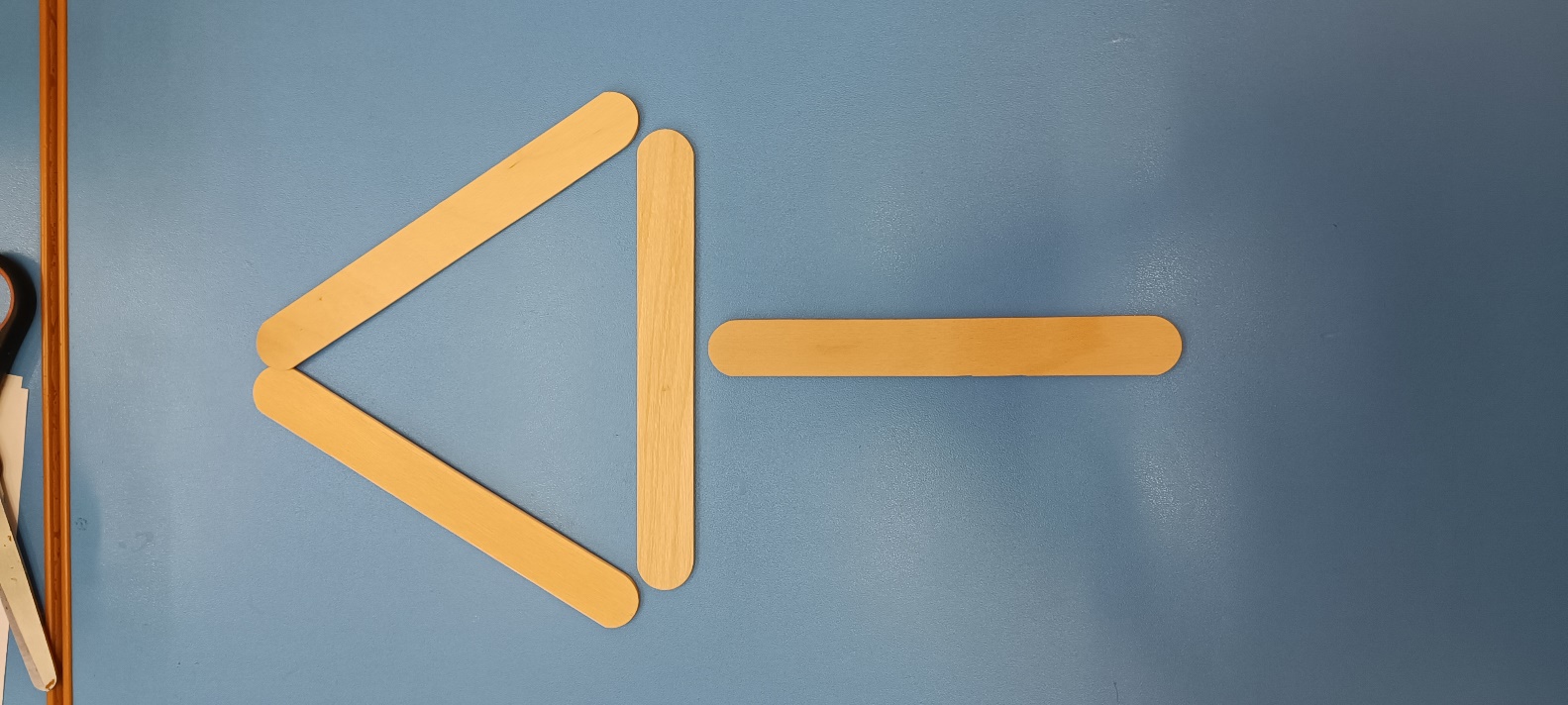 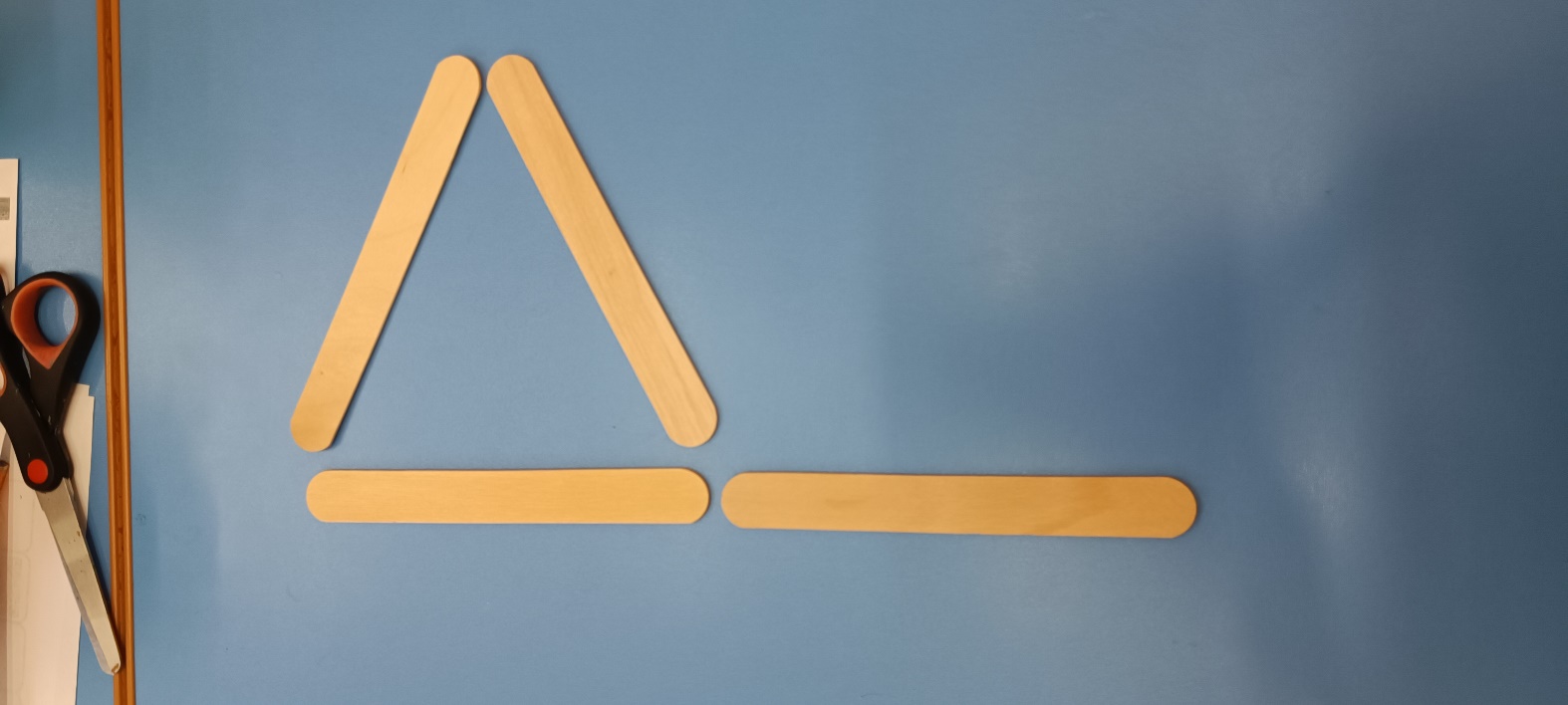 Снова 2 переложили и стрелу мы получили!
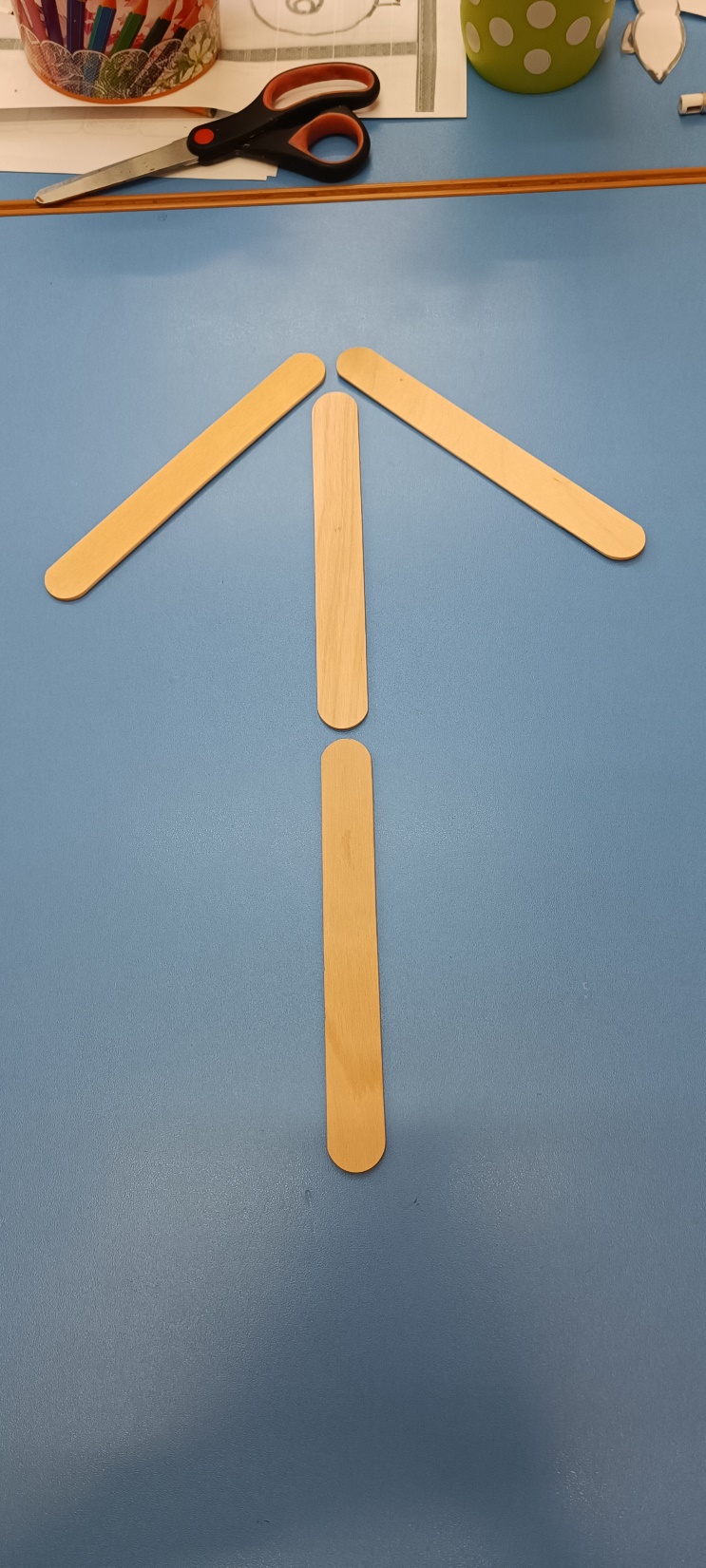 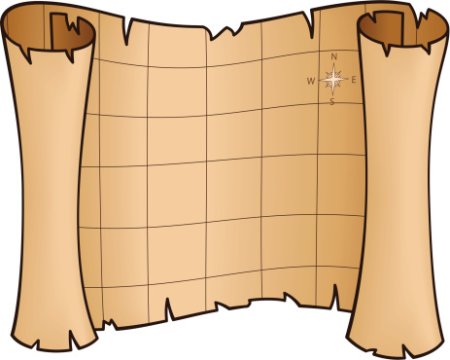 1
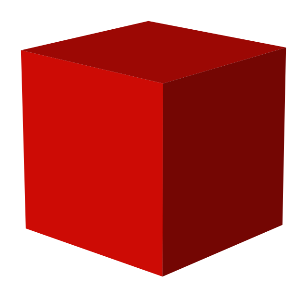 5
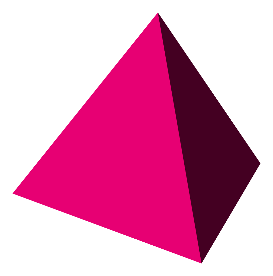 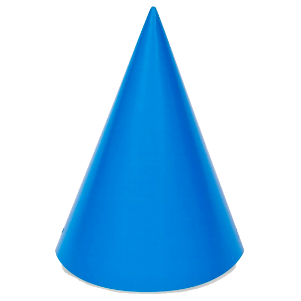 3
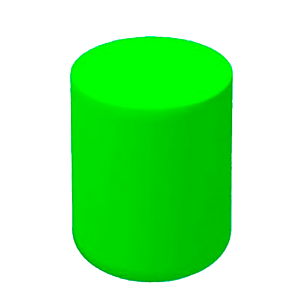 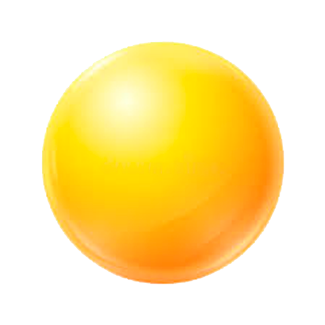 4
2
Игра «Светофор»
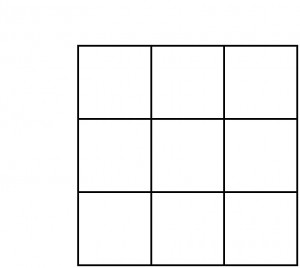 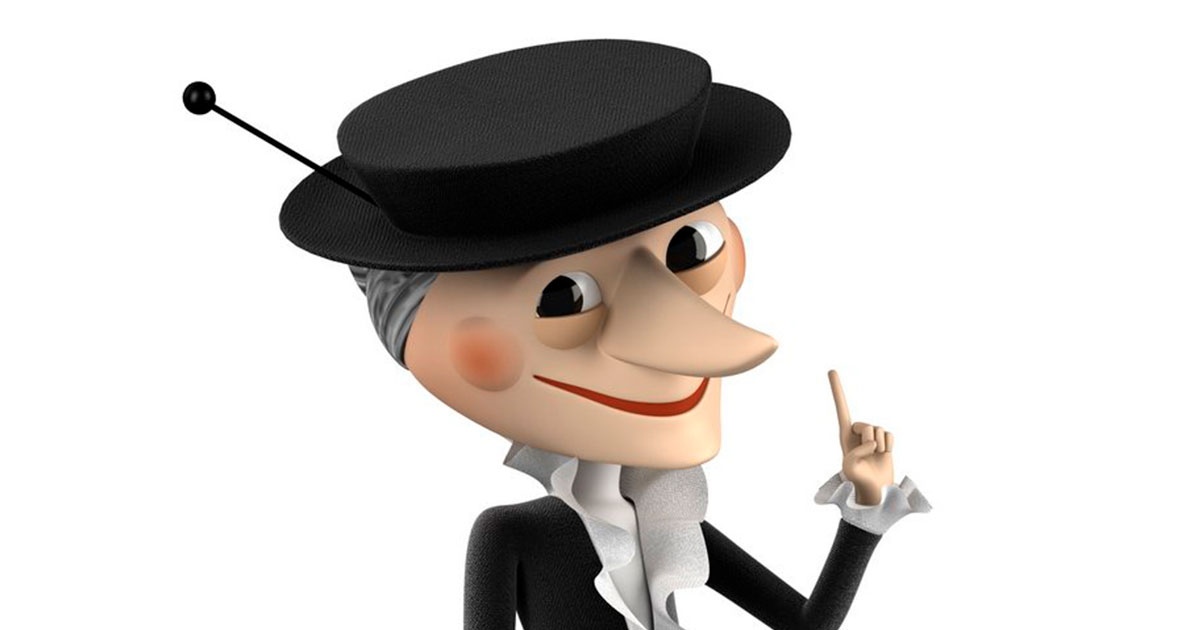 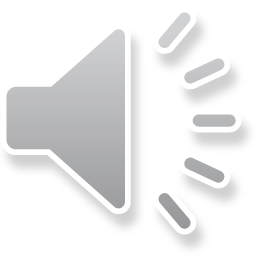 Спасибо за внимание!